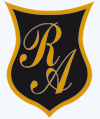 Colegio República Argentina
O’Carrol # 850-   Fono 72- 2230332
Rancagua
¿Conoces  la CARTA?
Semana (20 -21) 10 al 21 de agosto 2020
Te invito a descubrirla
PROGRAMA DE INTEGRACIÓN ESCOLAR
Antes de empezar
¿Habías visto este tipo de texto antes?

¿Cómo se llama?
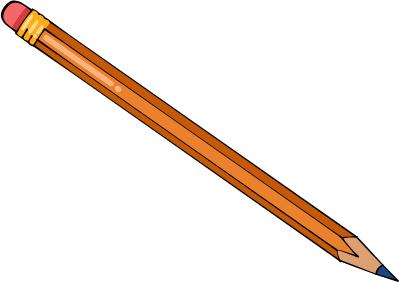 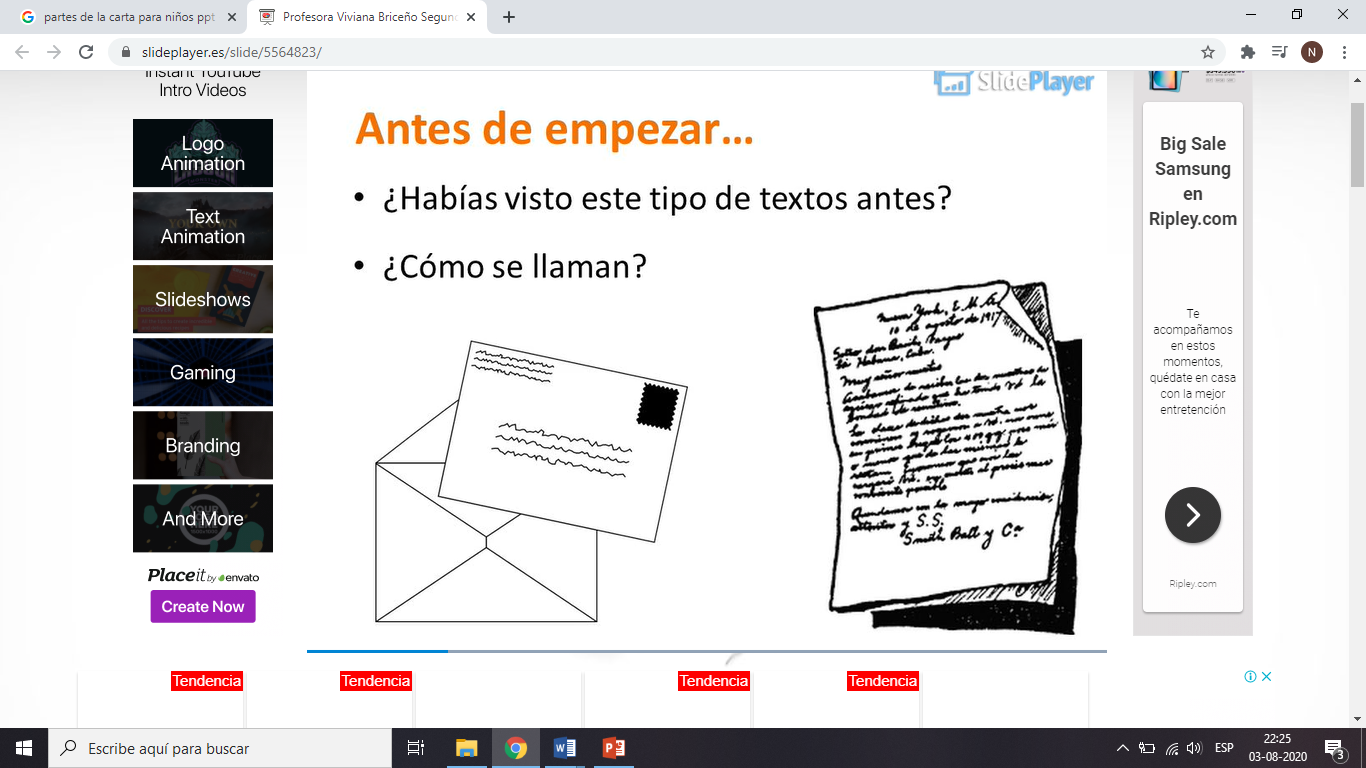 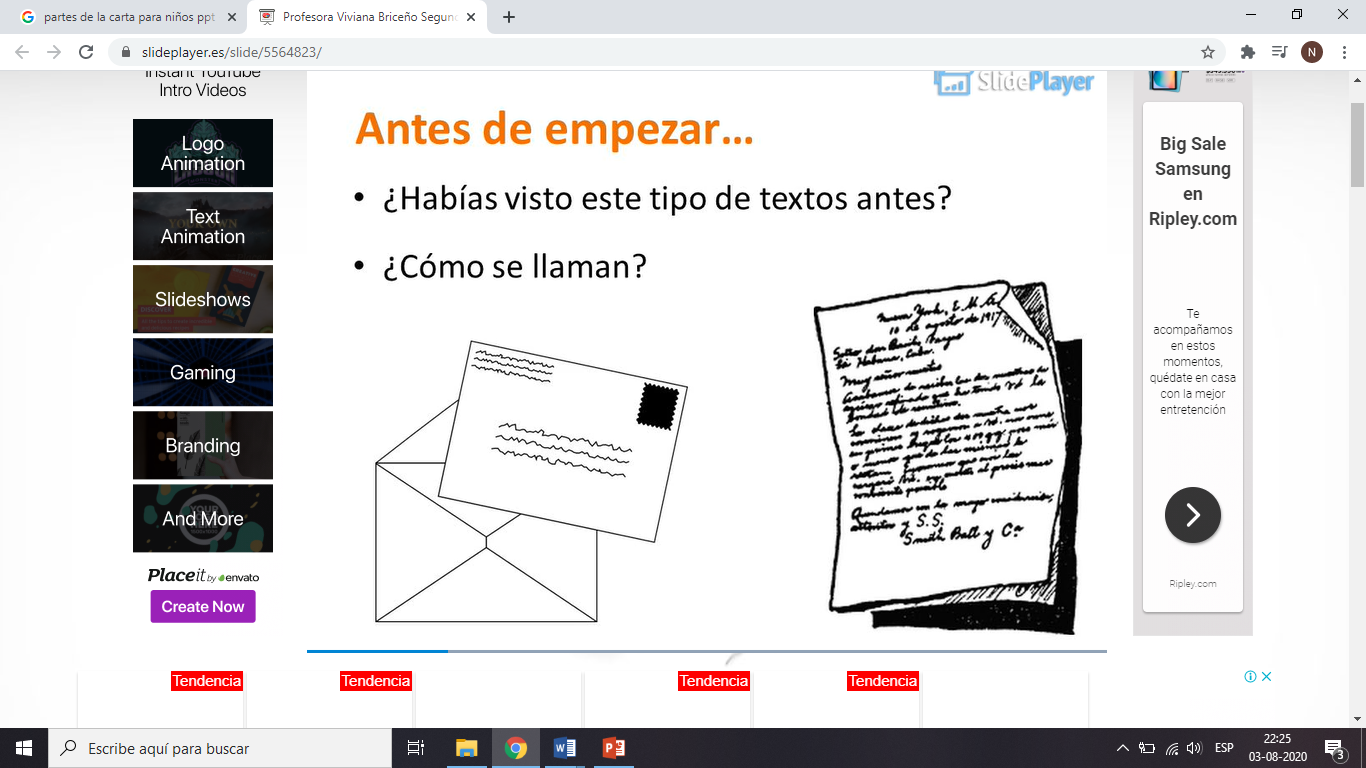 Responde
¿Has recibido o escrito cartas?
¿Qué crees que es una carta?
¿Para qué crees que sirven?
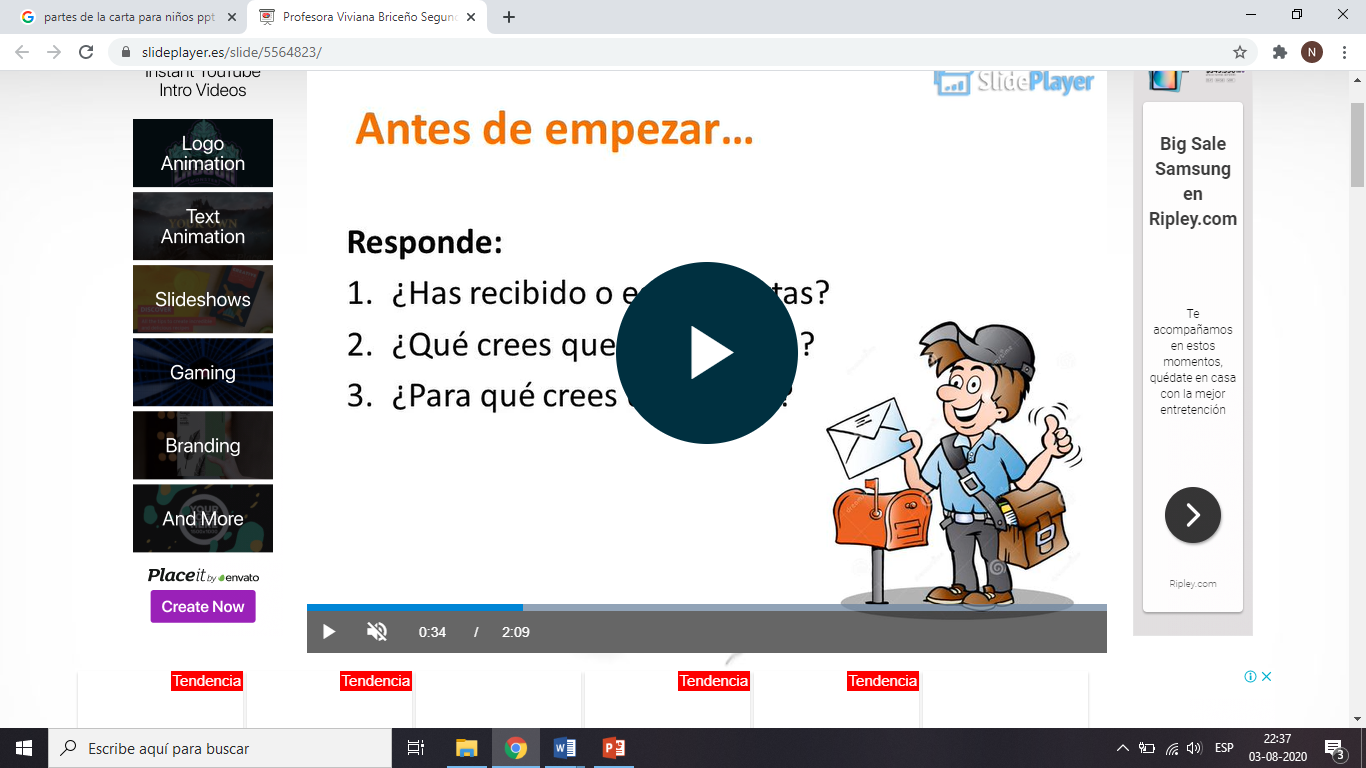 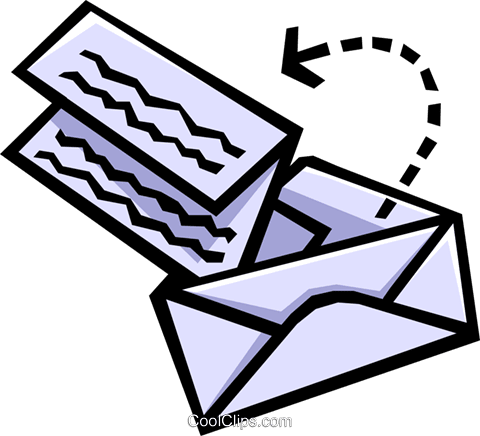 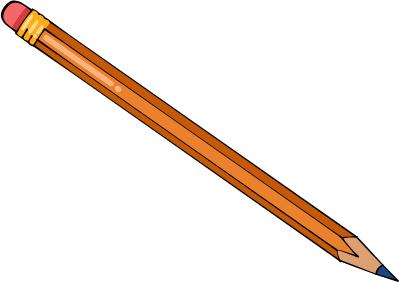 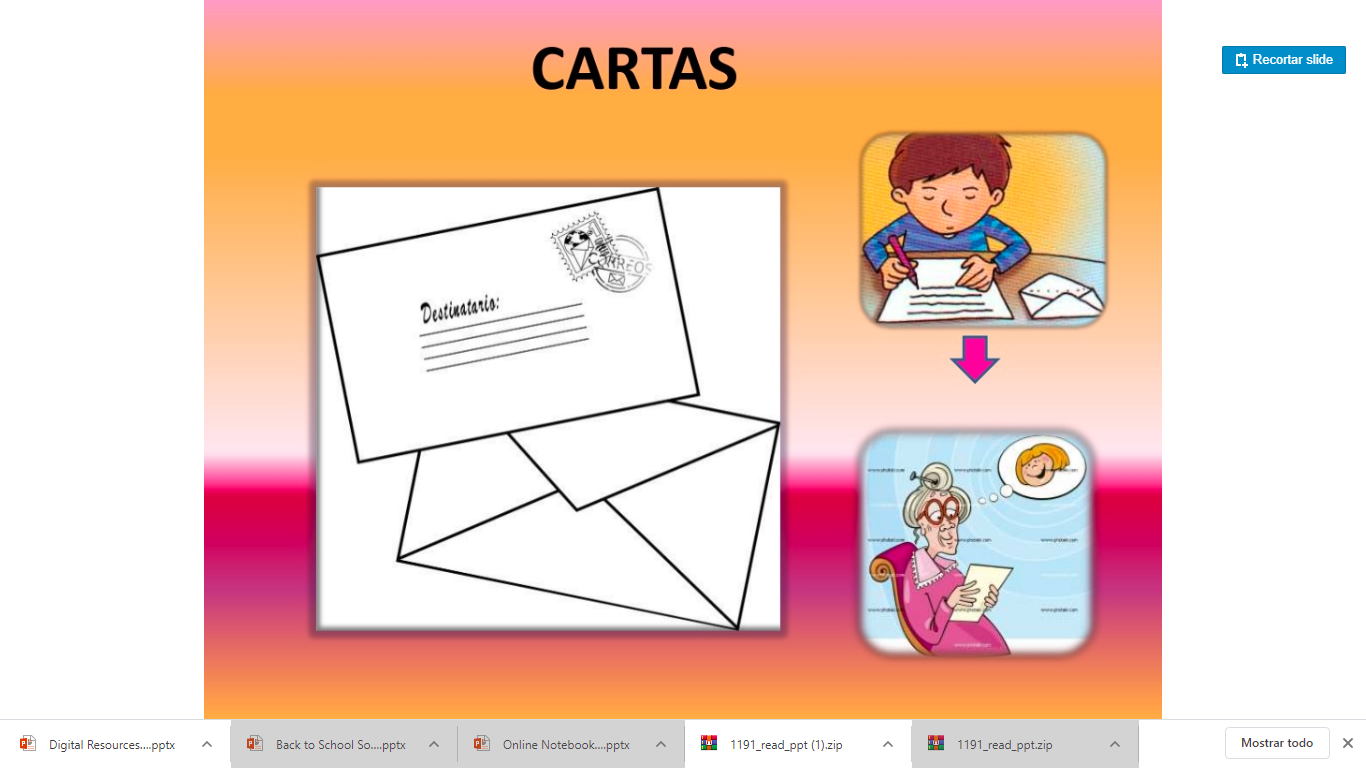 ¿Qué es una carta?
Es un medio de comunicación.
Escrita por un emisor      y       enviada a un receptor
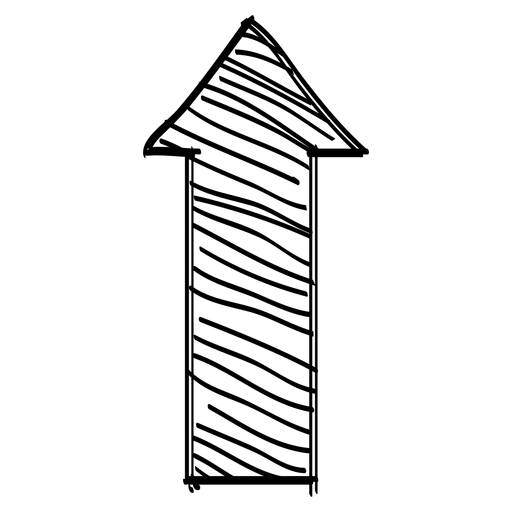 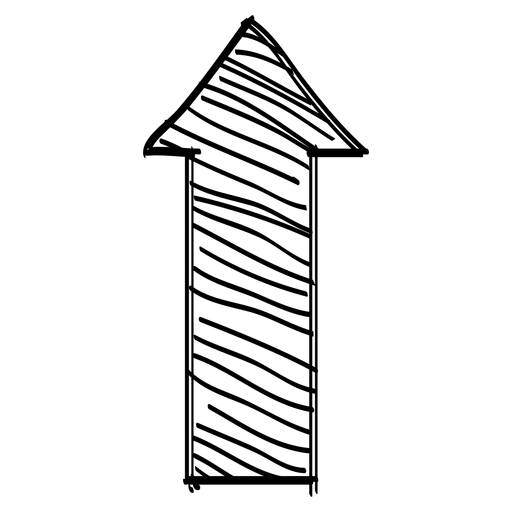 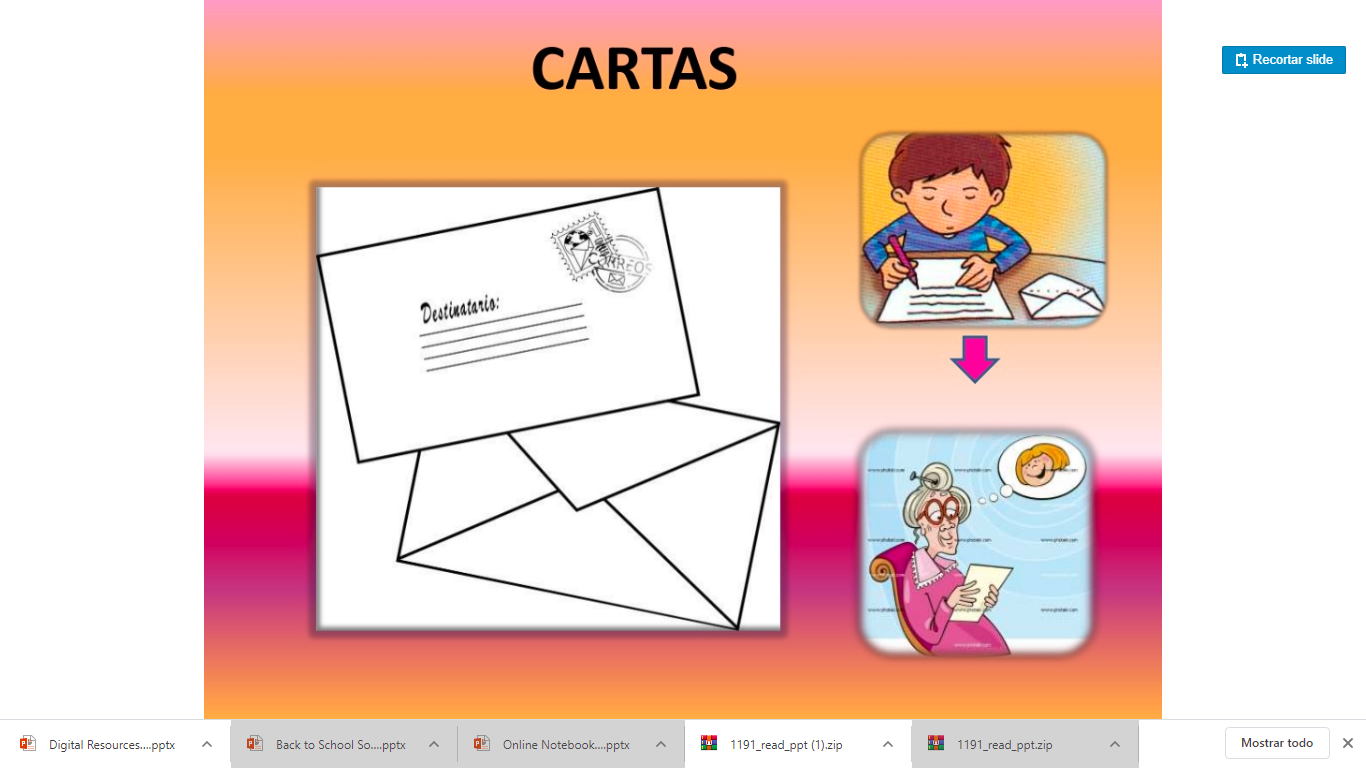 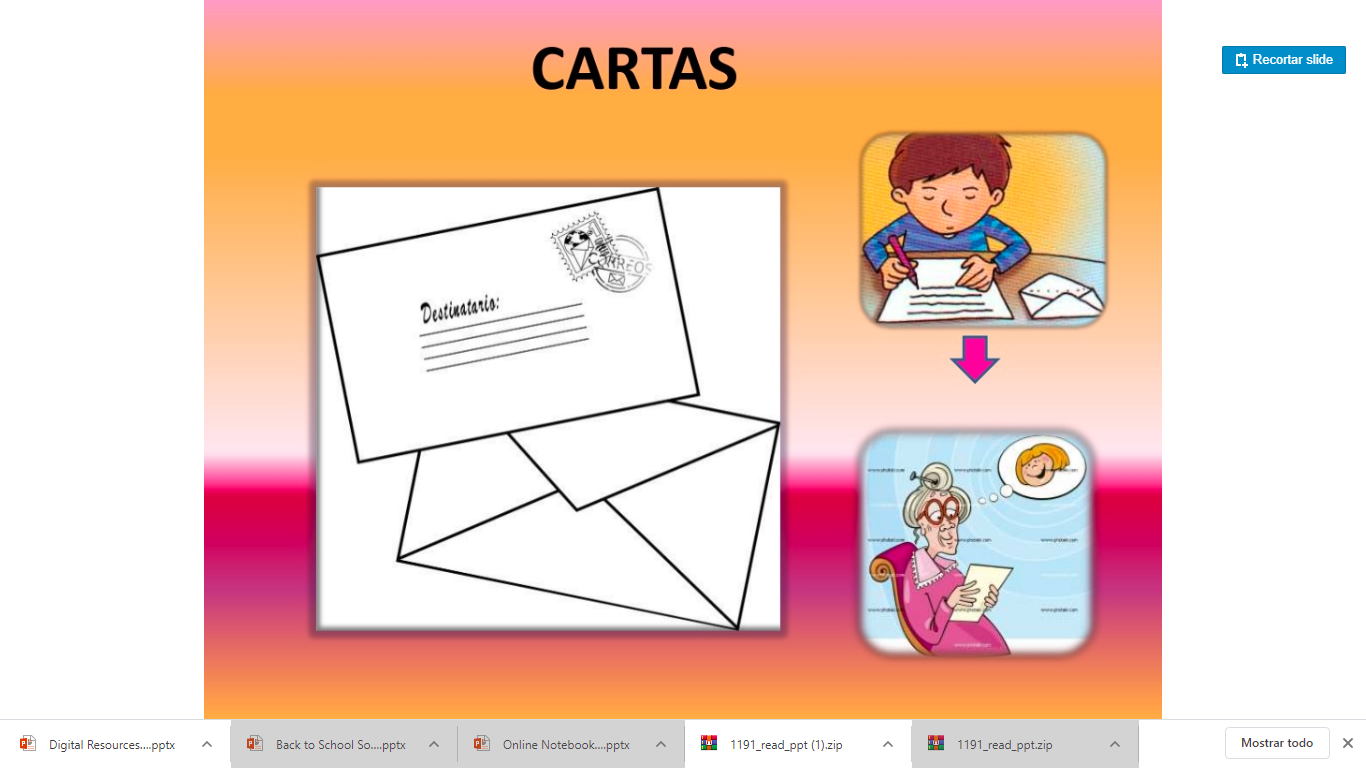 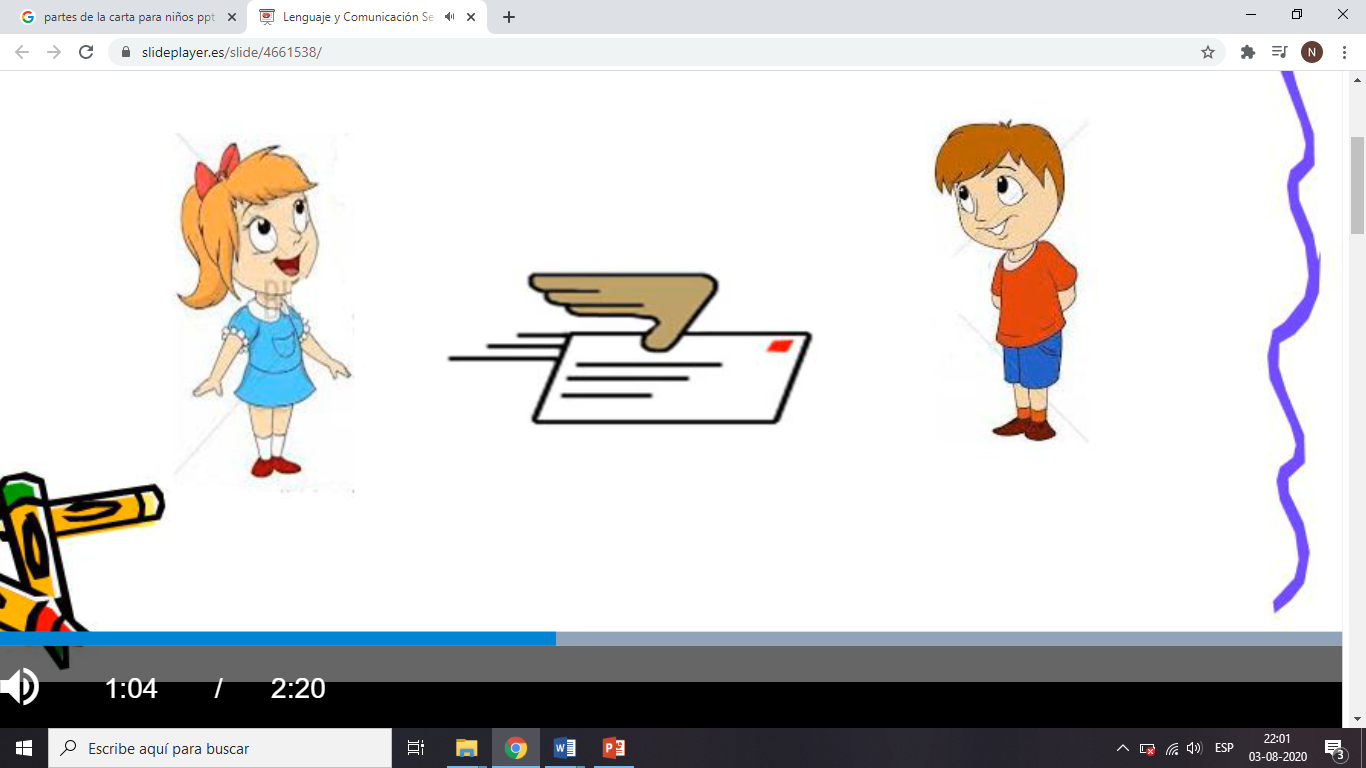 Propósito de la carta
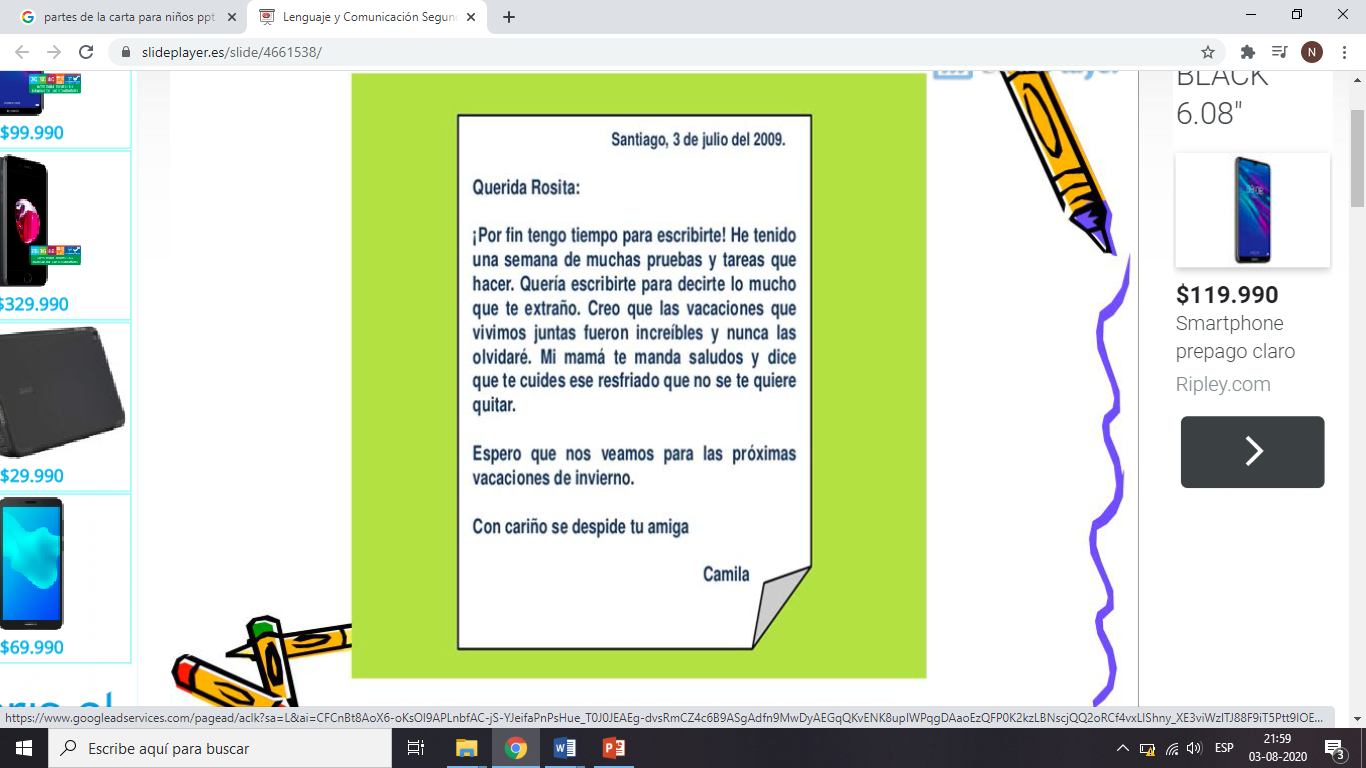 Nos sirve para comunicar nuestras ideas, pensamientos, informar y expresar sentimientos a otra persona
Partes de la carta
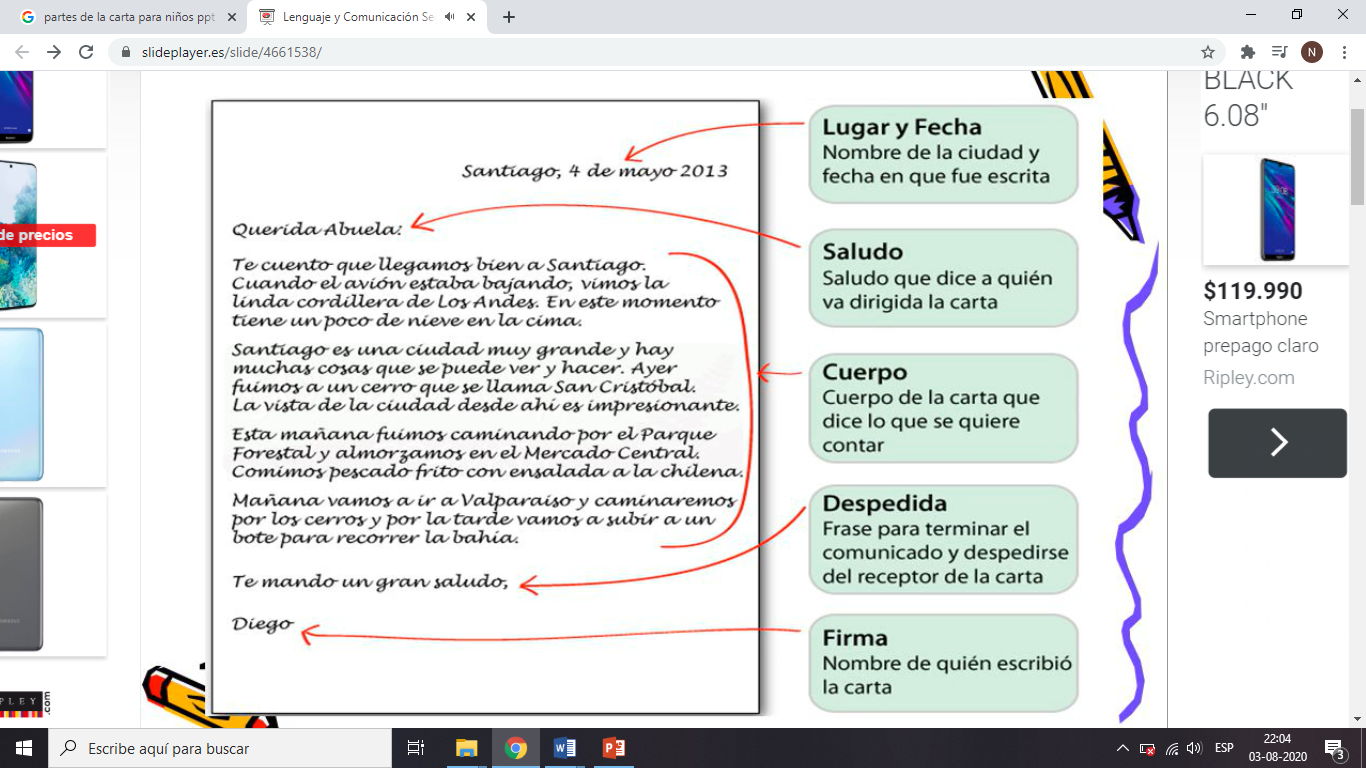 Puedes 
escribirle una
 a alguien especial para ti
Ahora que  conoces la carta
Recuerda 
Su propósito
Y sus partes 
Al escribirla
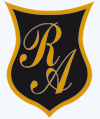 FelicidadesTrabajaste  muy bien
PROGRAMA DE INTEGRACIÓN ESCOLAR